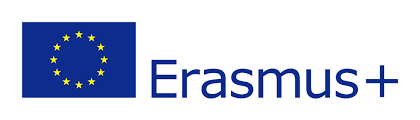 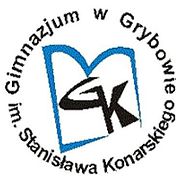 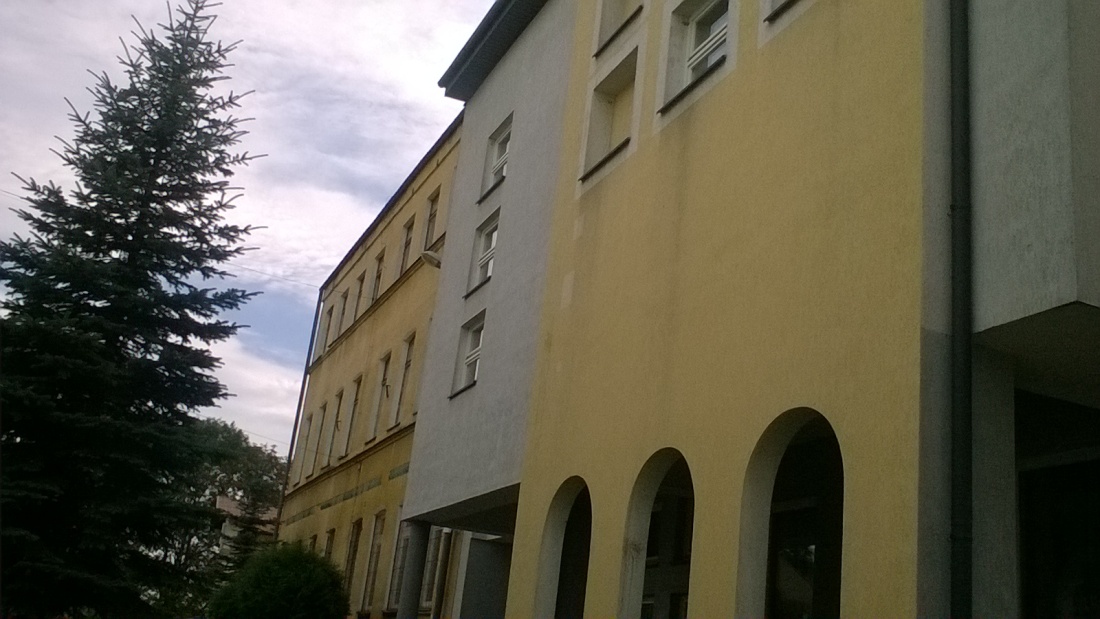 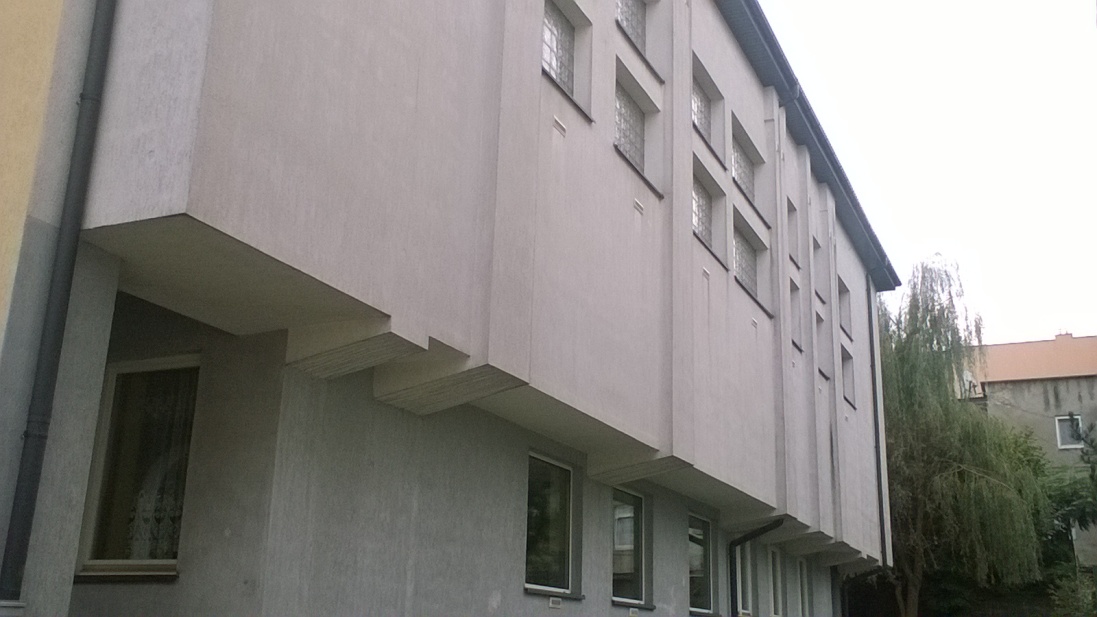 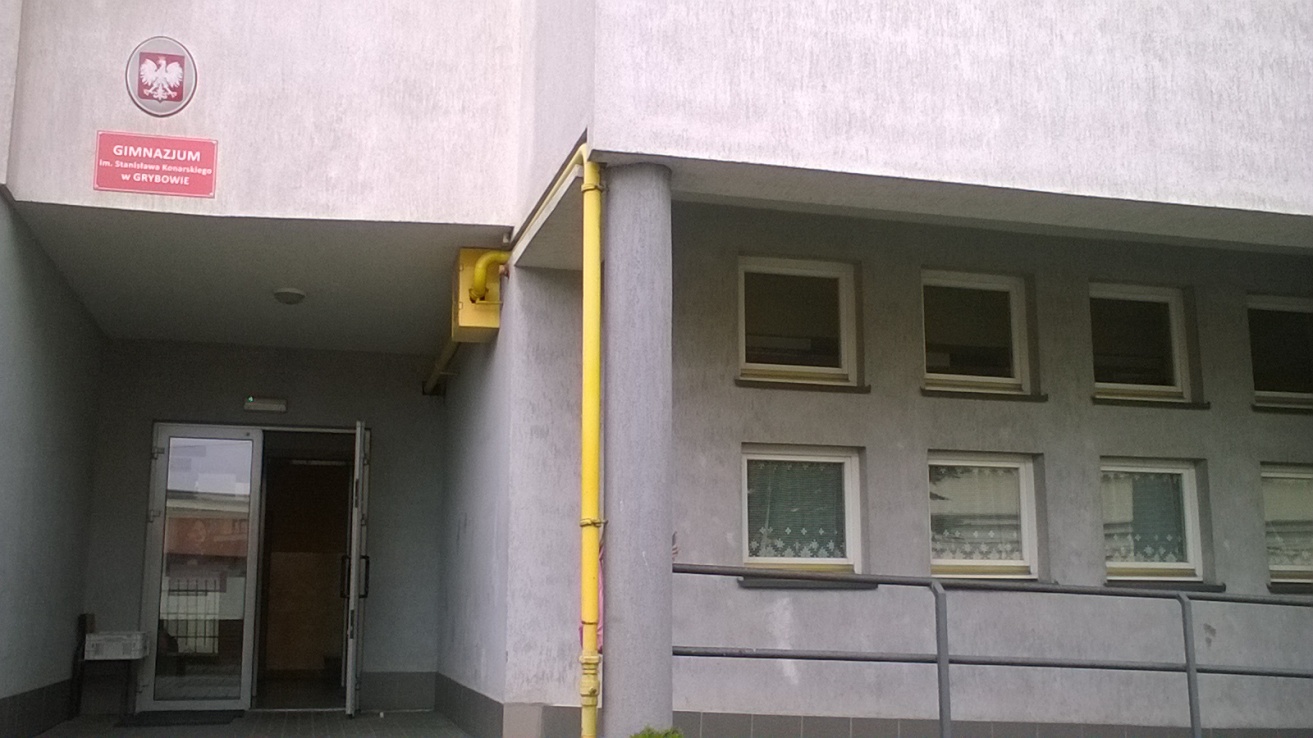 This is my school.
It’s Rev. Stanisław Konarski Junior High School in Grybów.
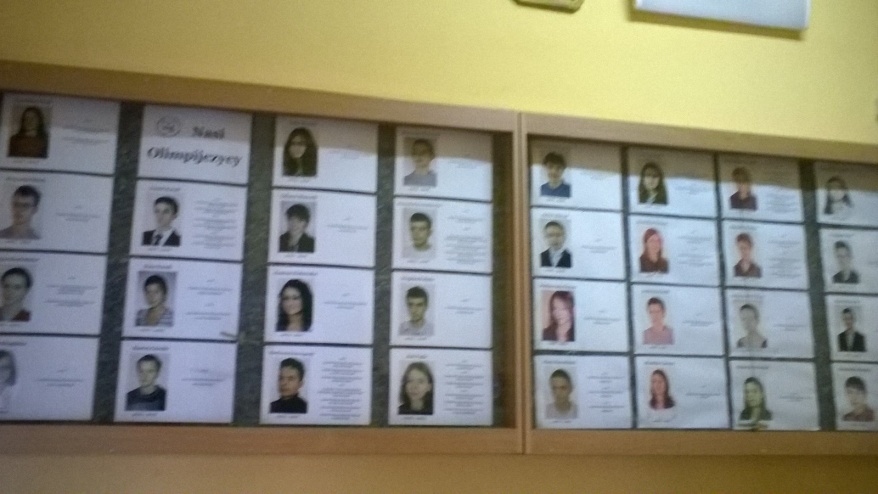 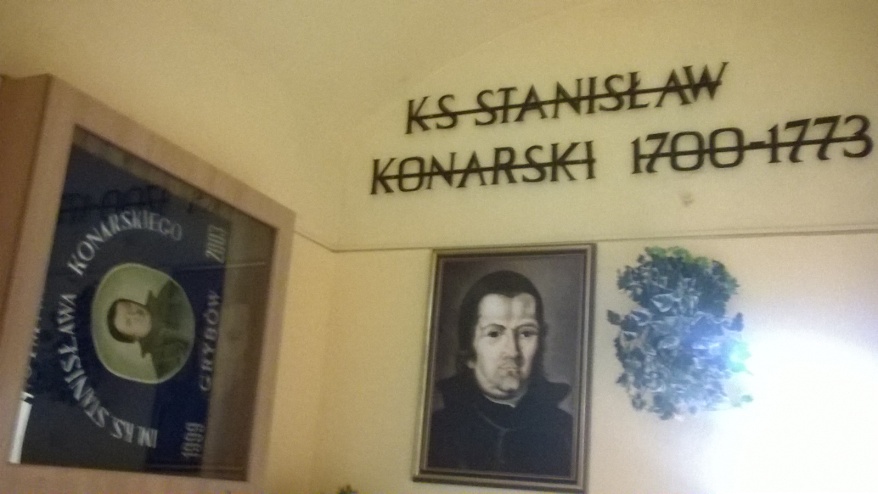 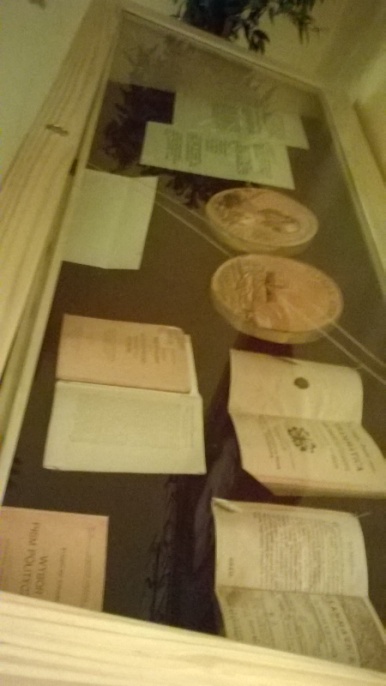 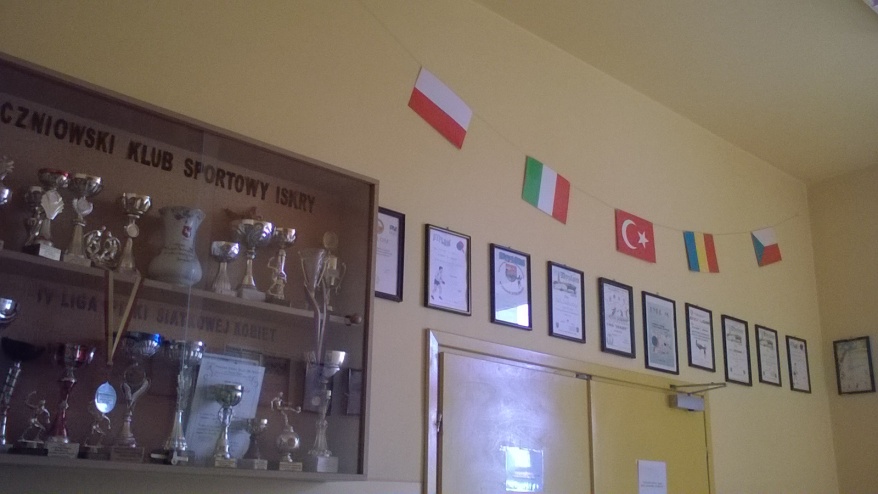 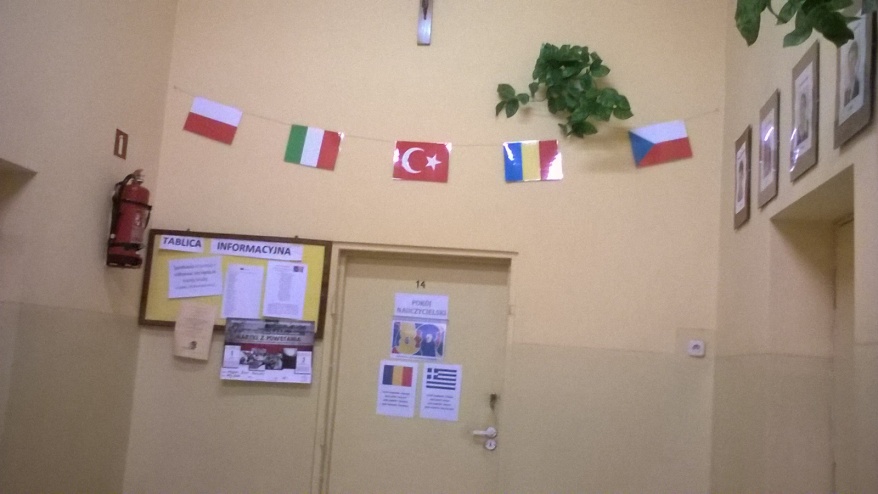 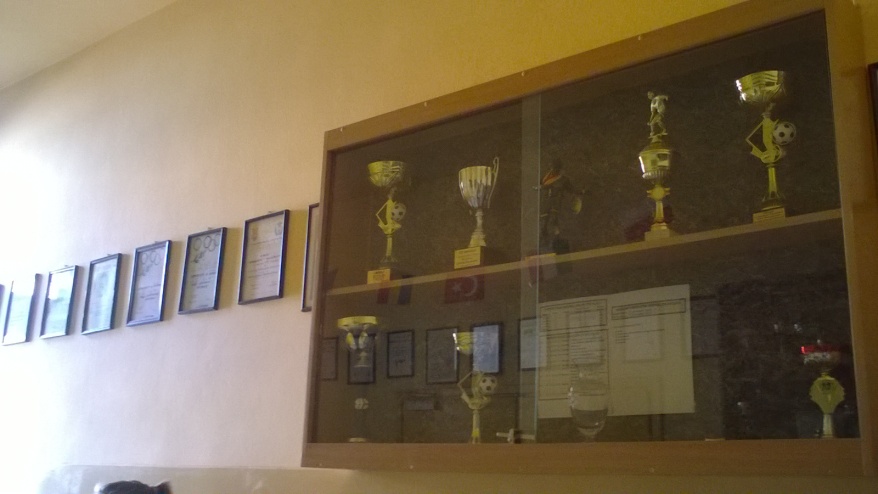 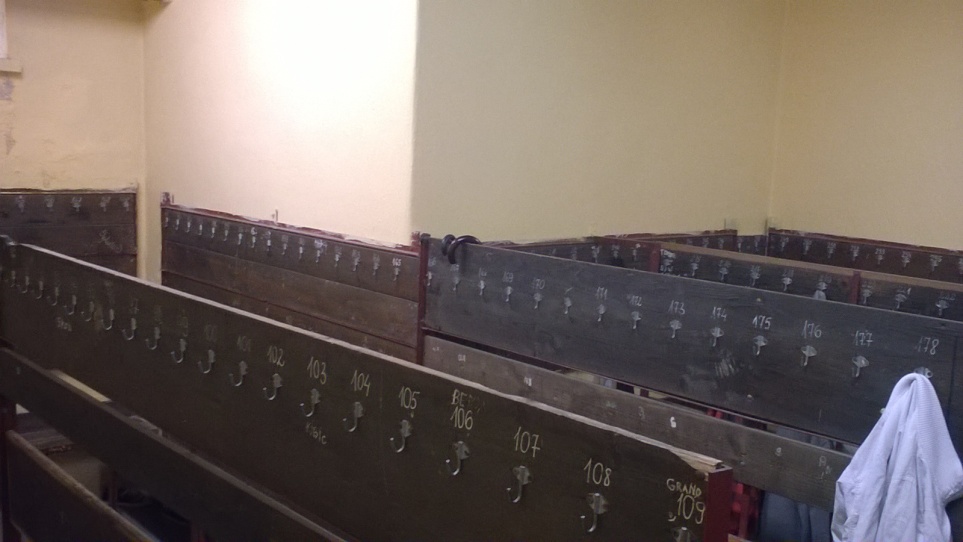 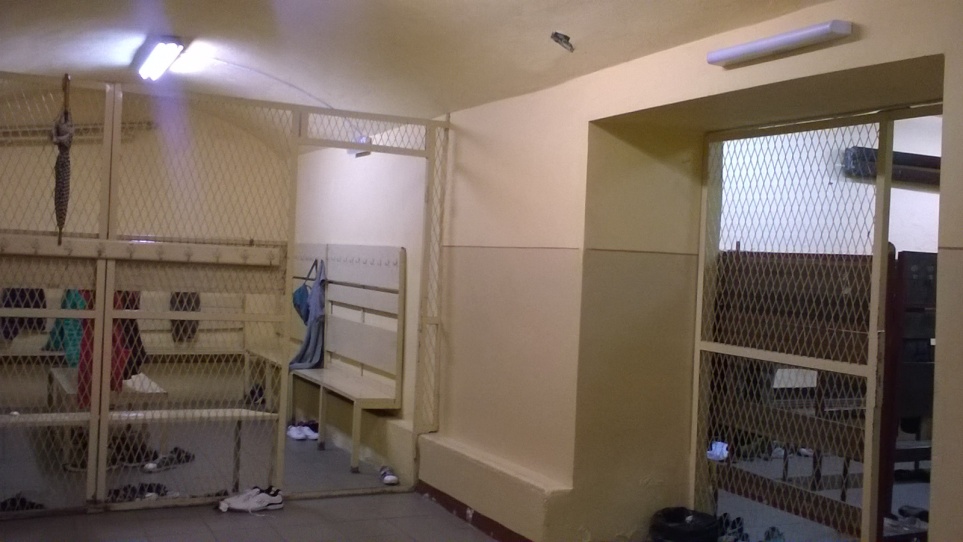 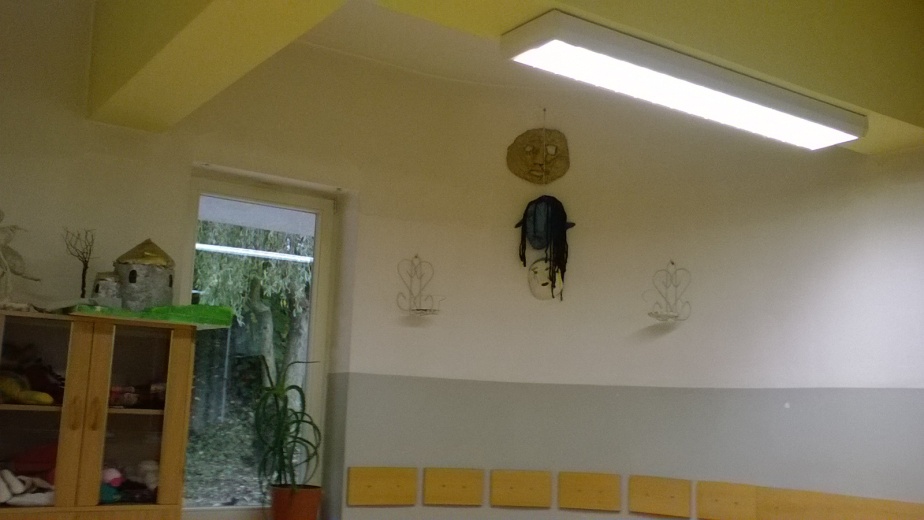 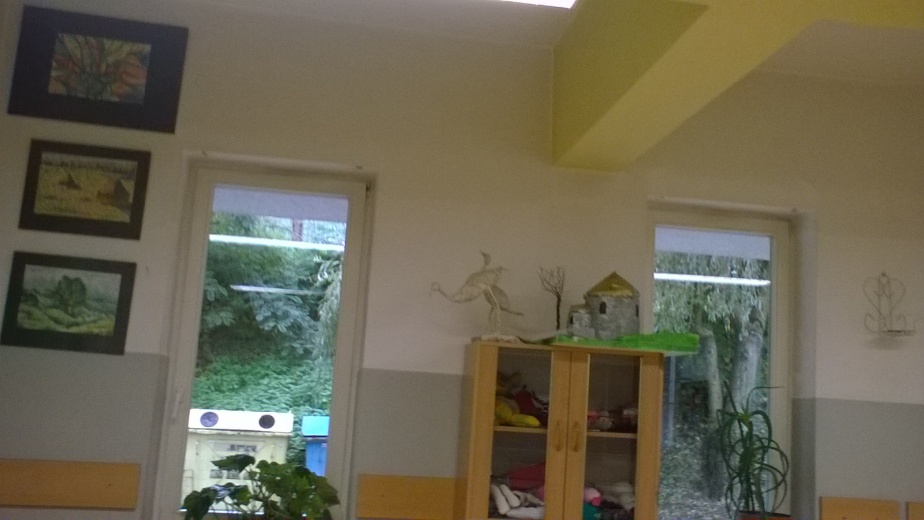 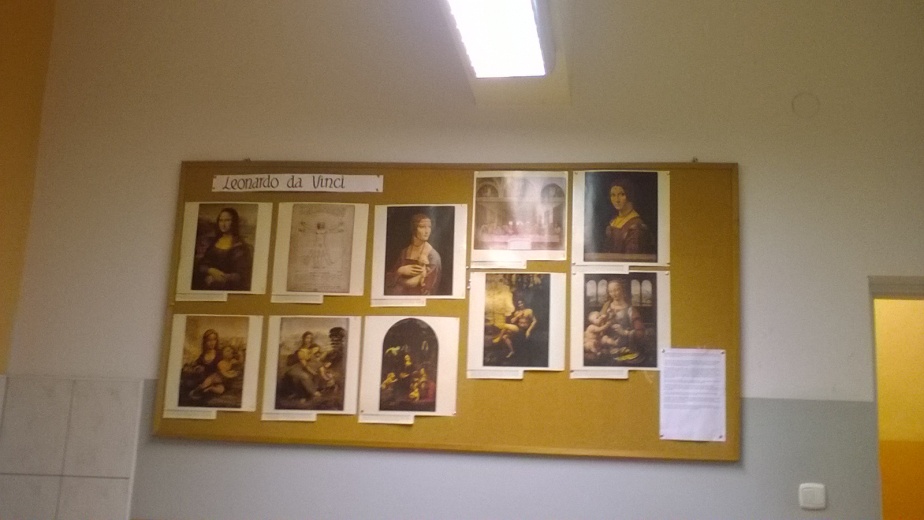 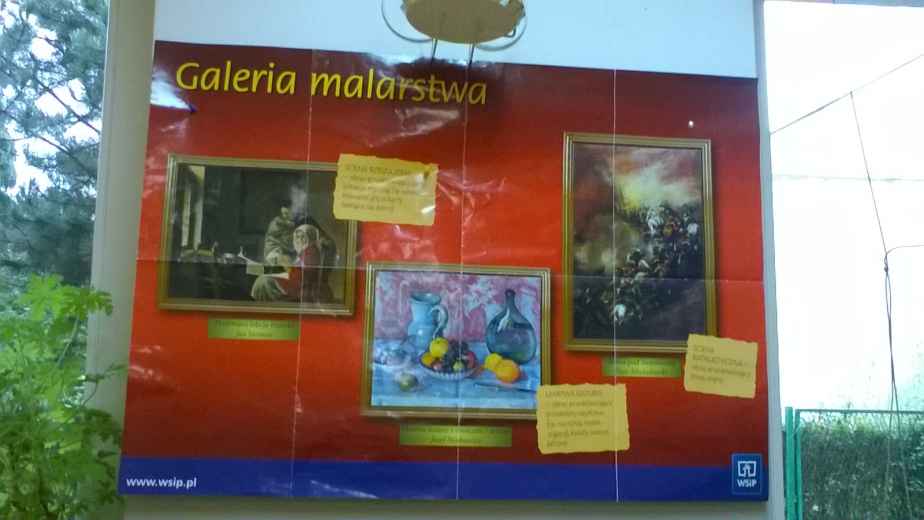 This is Art classroom.
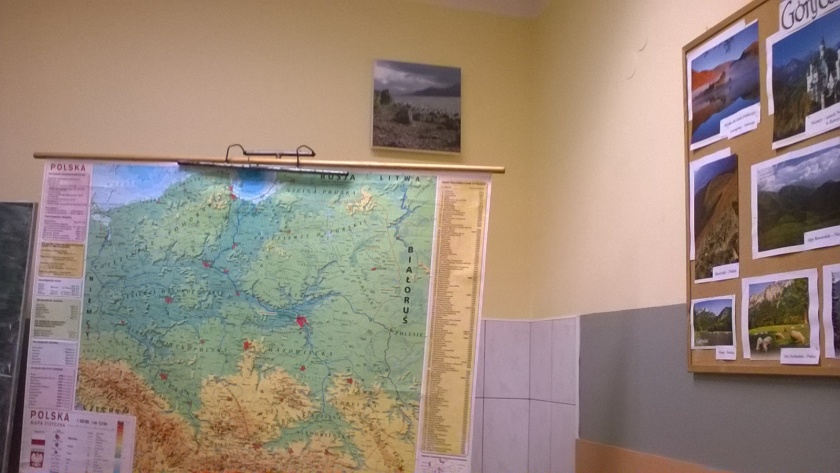 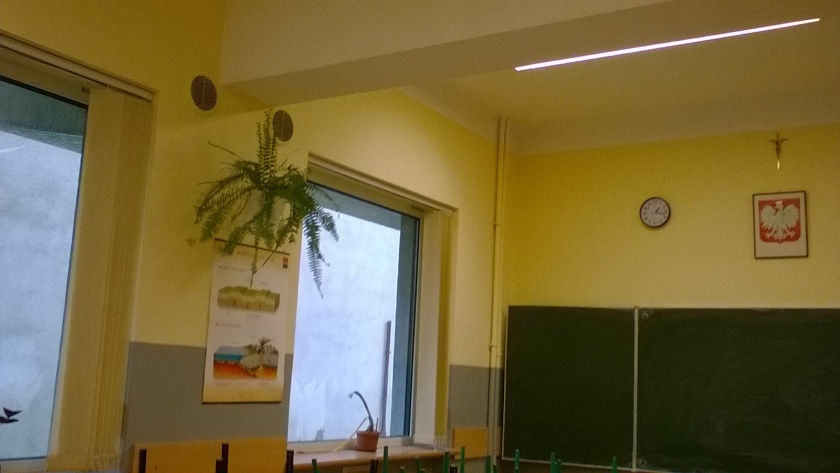 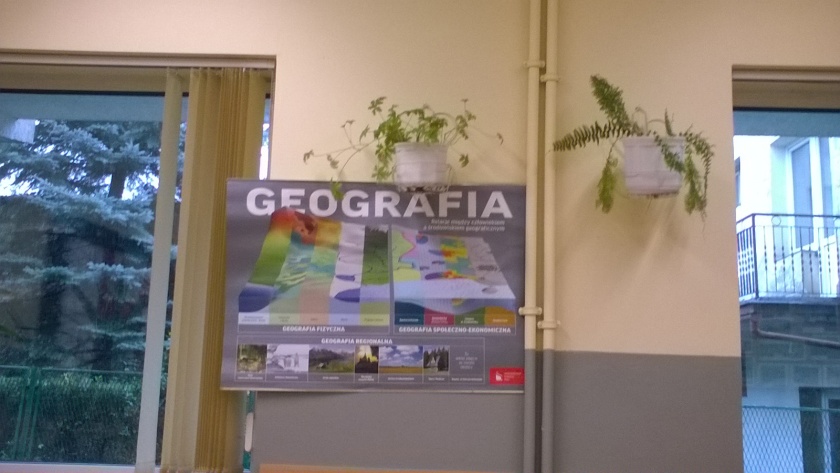 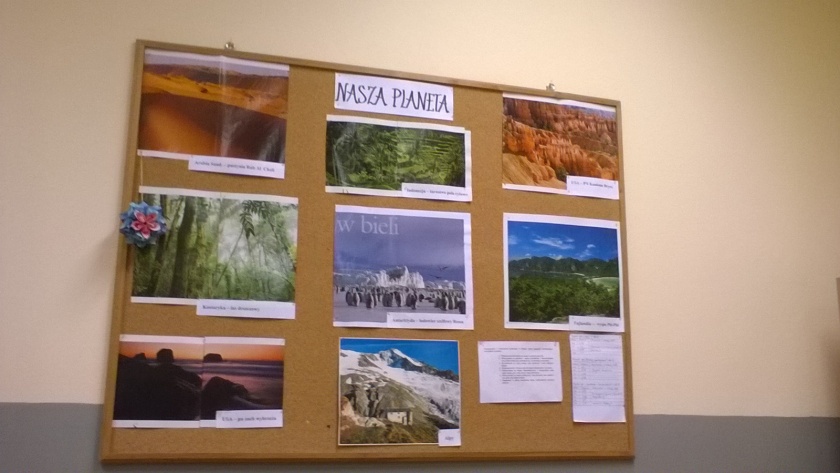 This is Geography classroom.
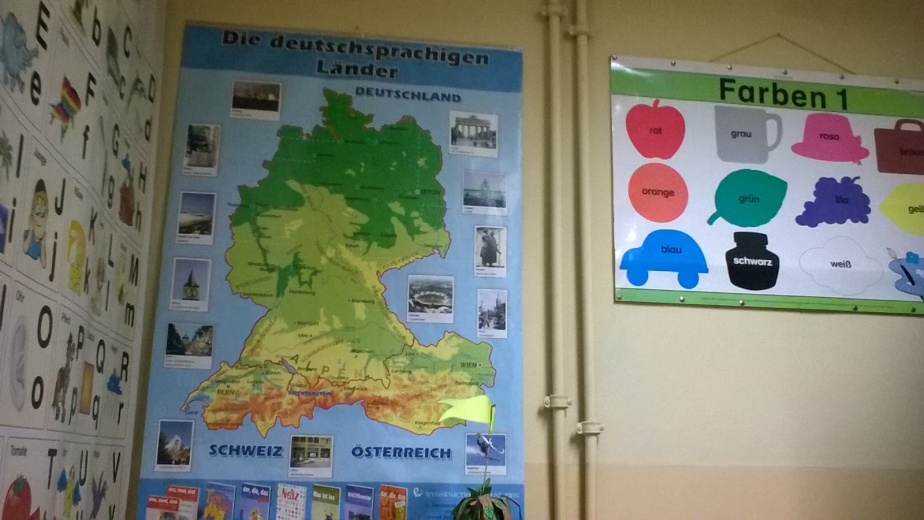 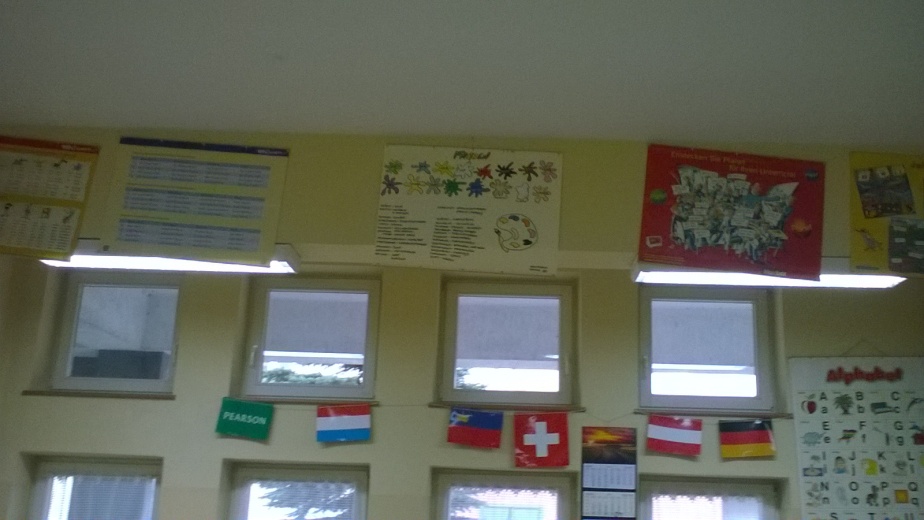 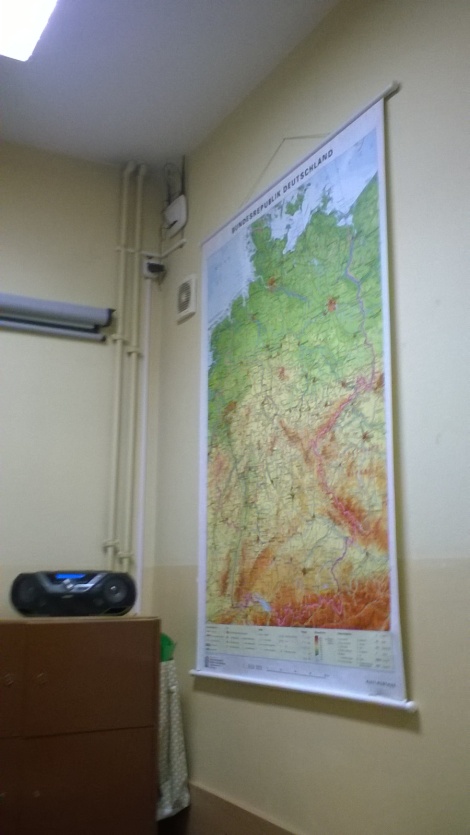 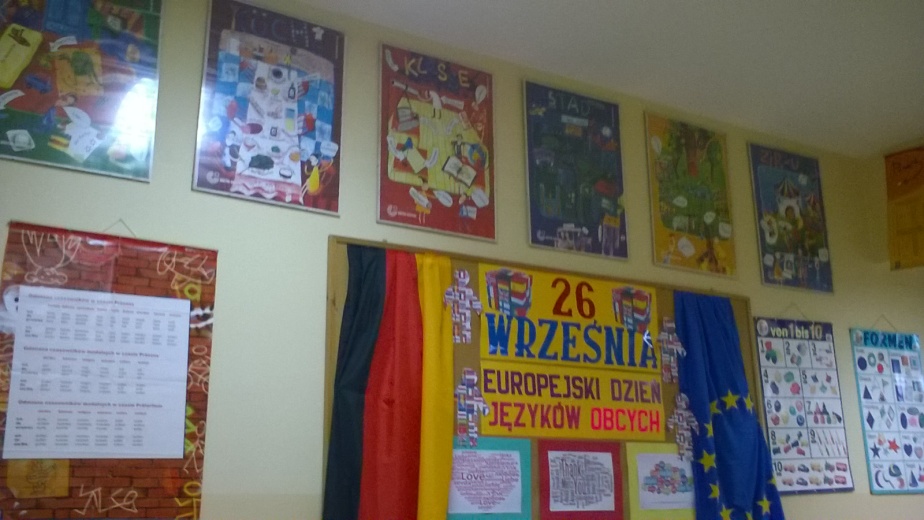 This is Germany classroom.
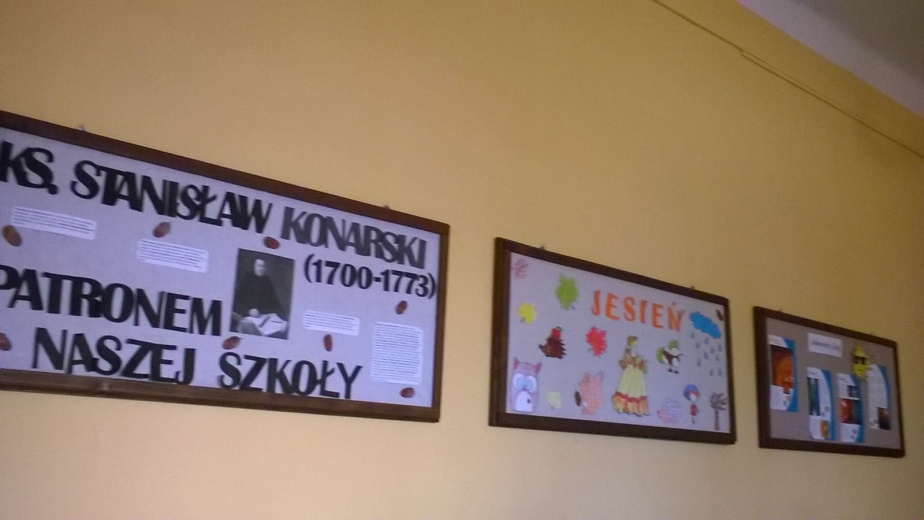 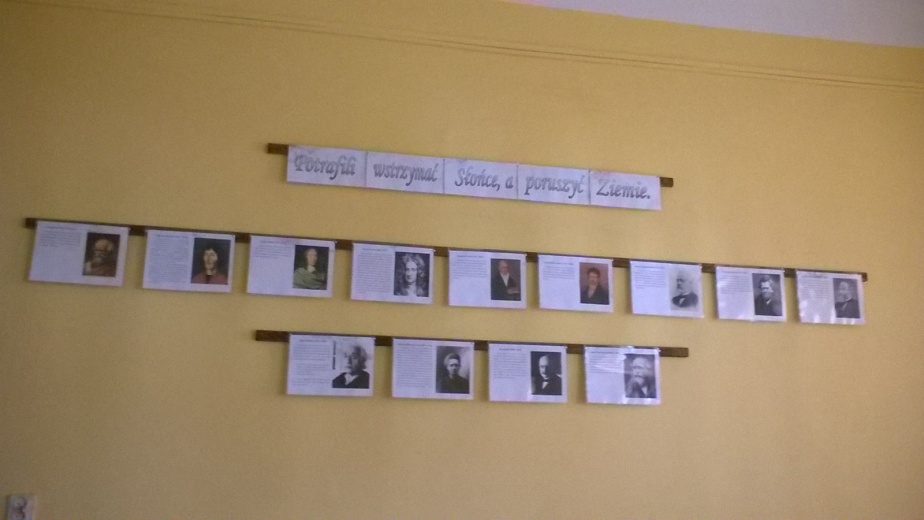 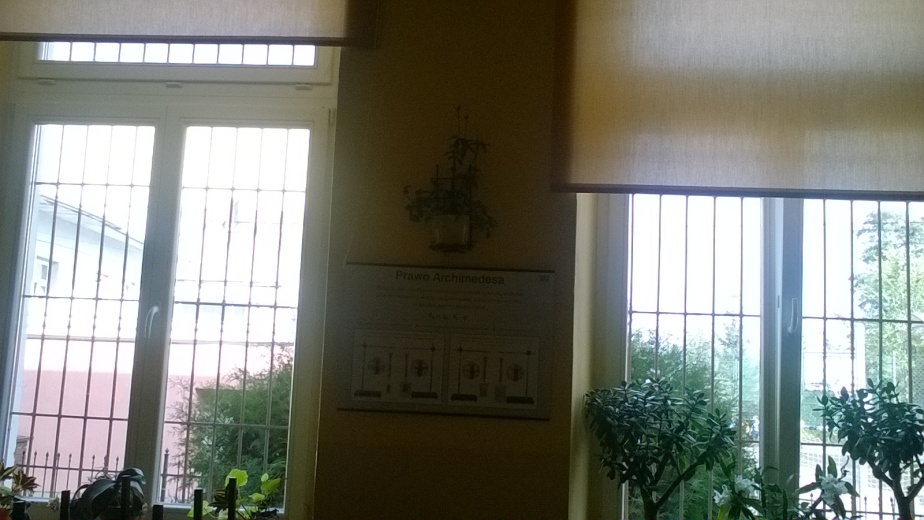 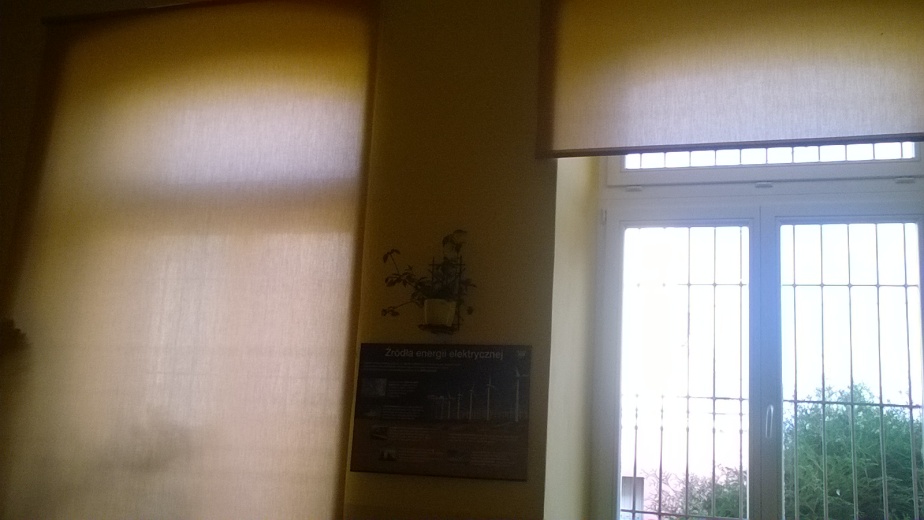 This is Physics classroom.
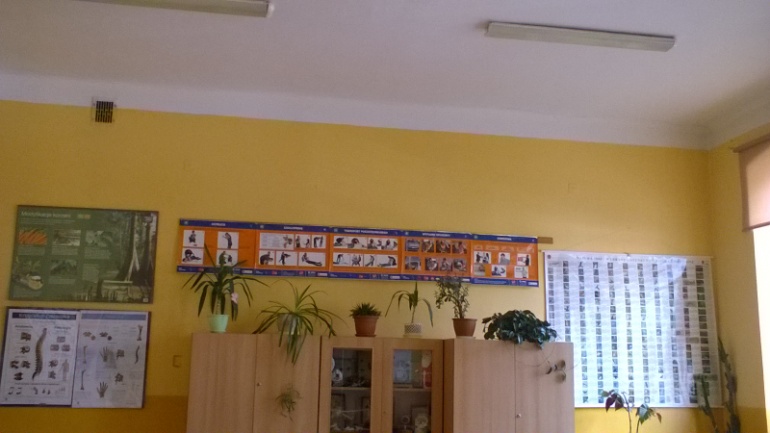 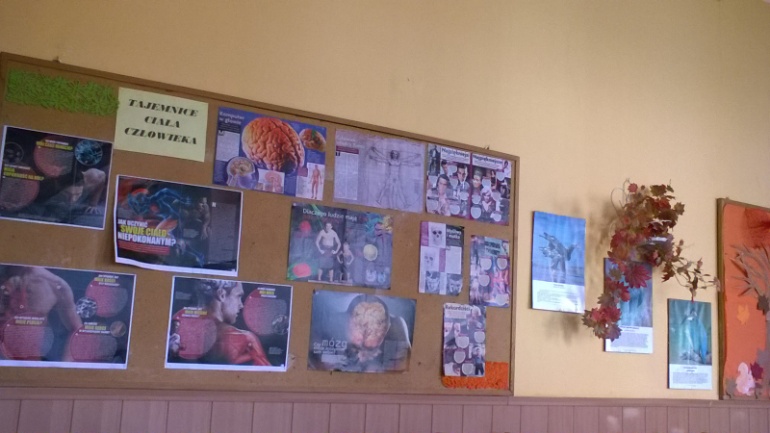 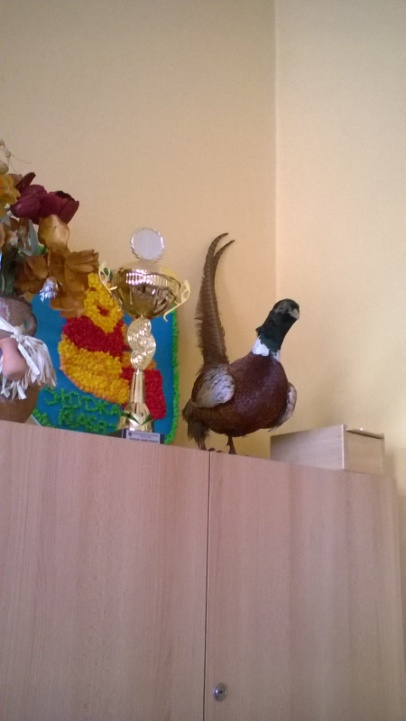 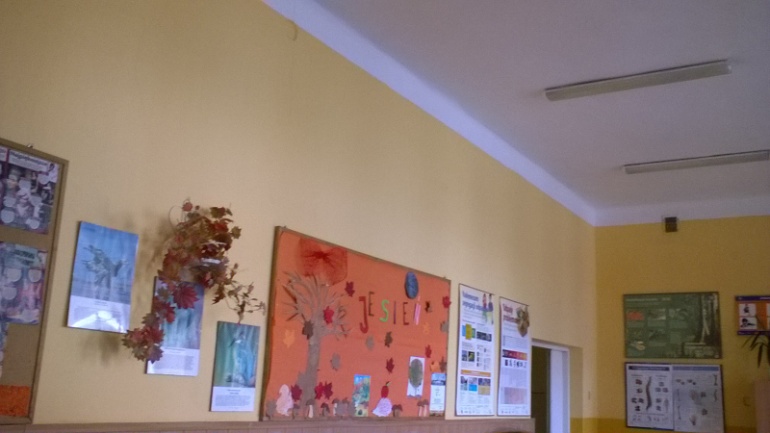 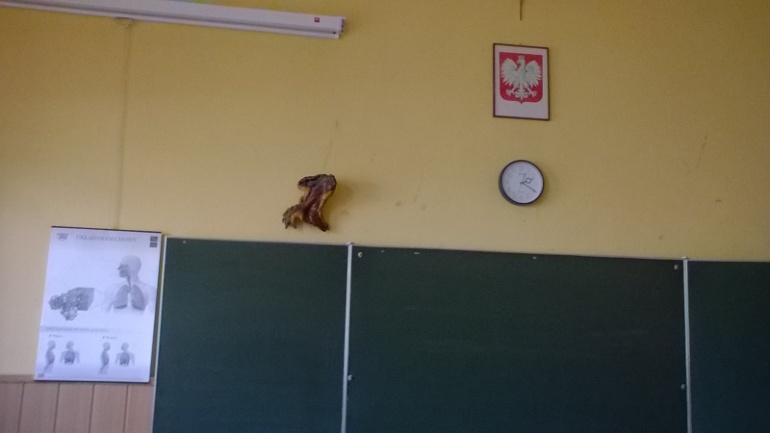 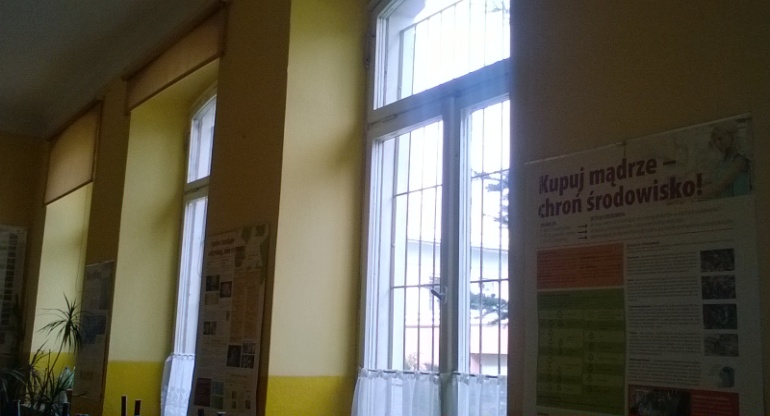 This is Biology classroom.
This is English classroom.
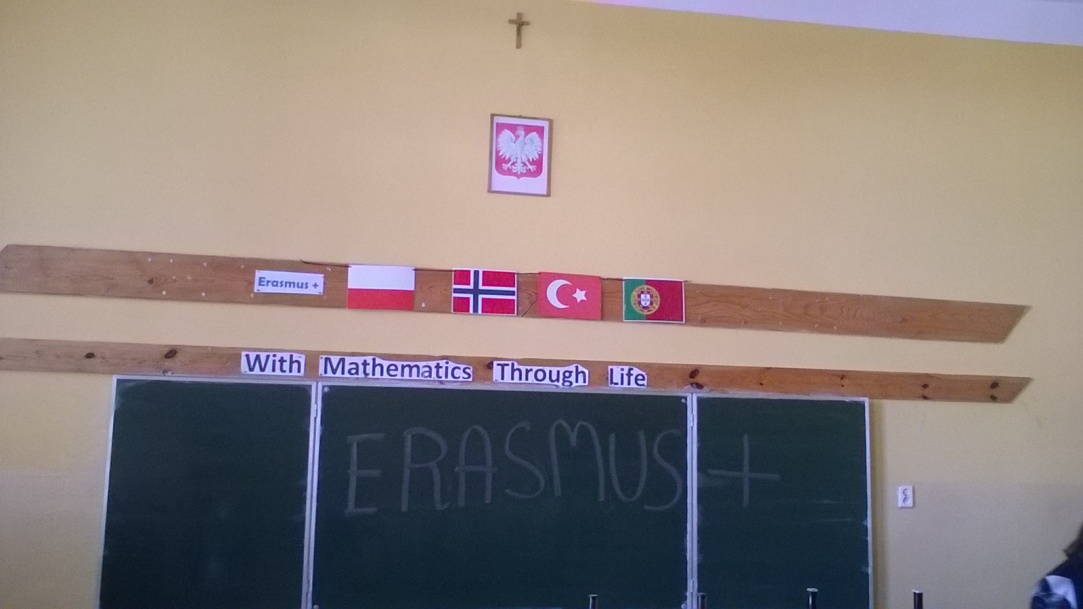 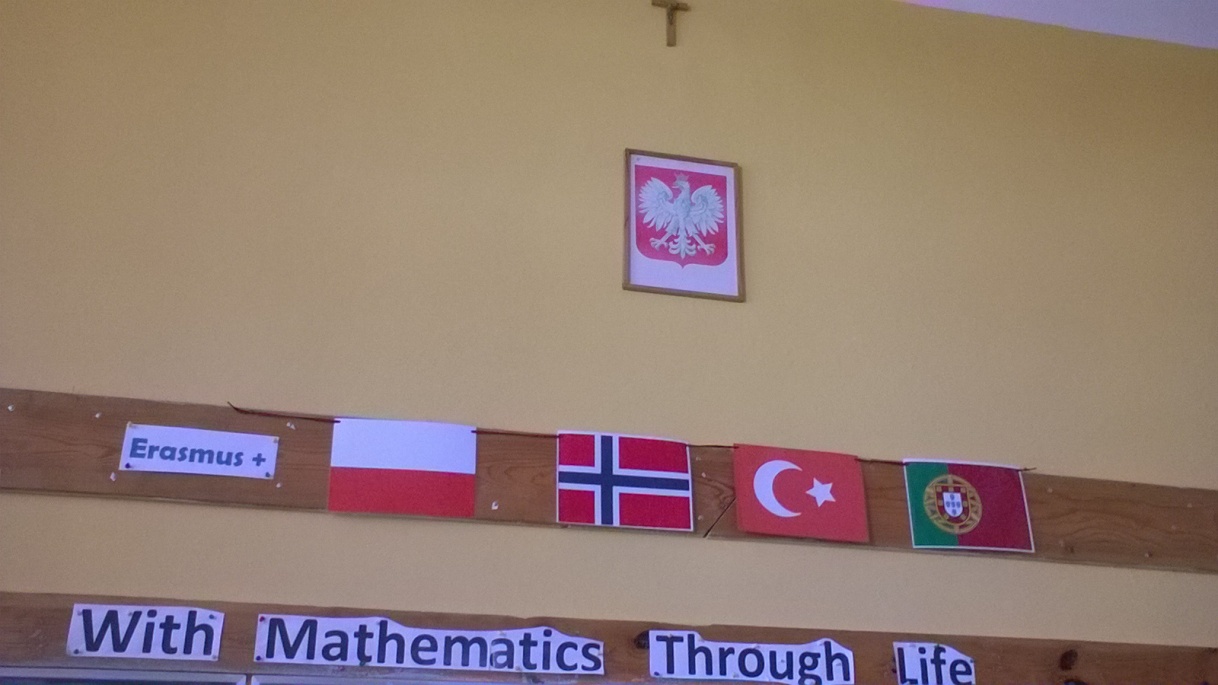 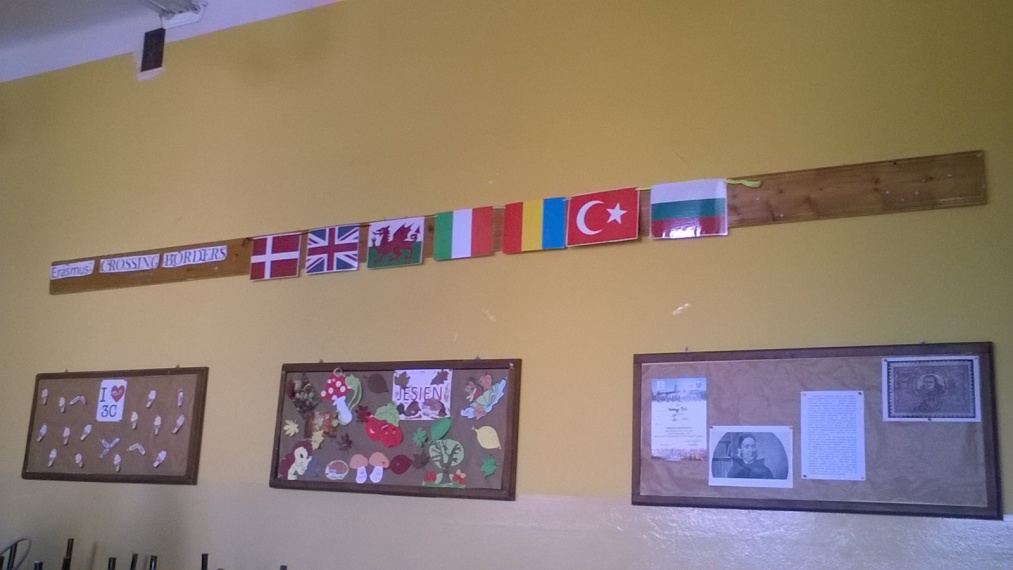 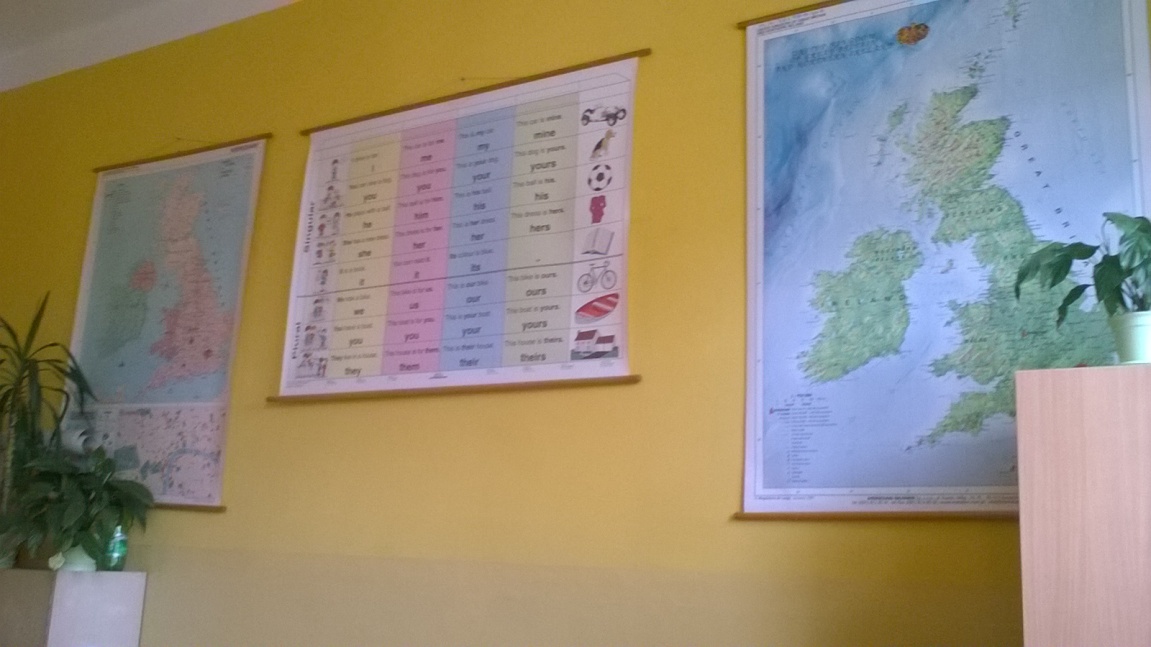 This is Chemistry classroom.
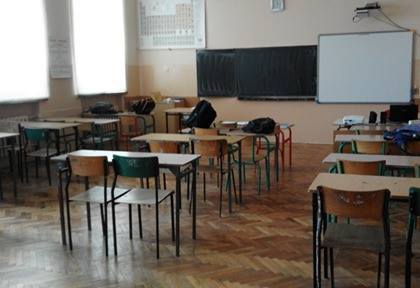 This is Maths classroom.
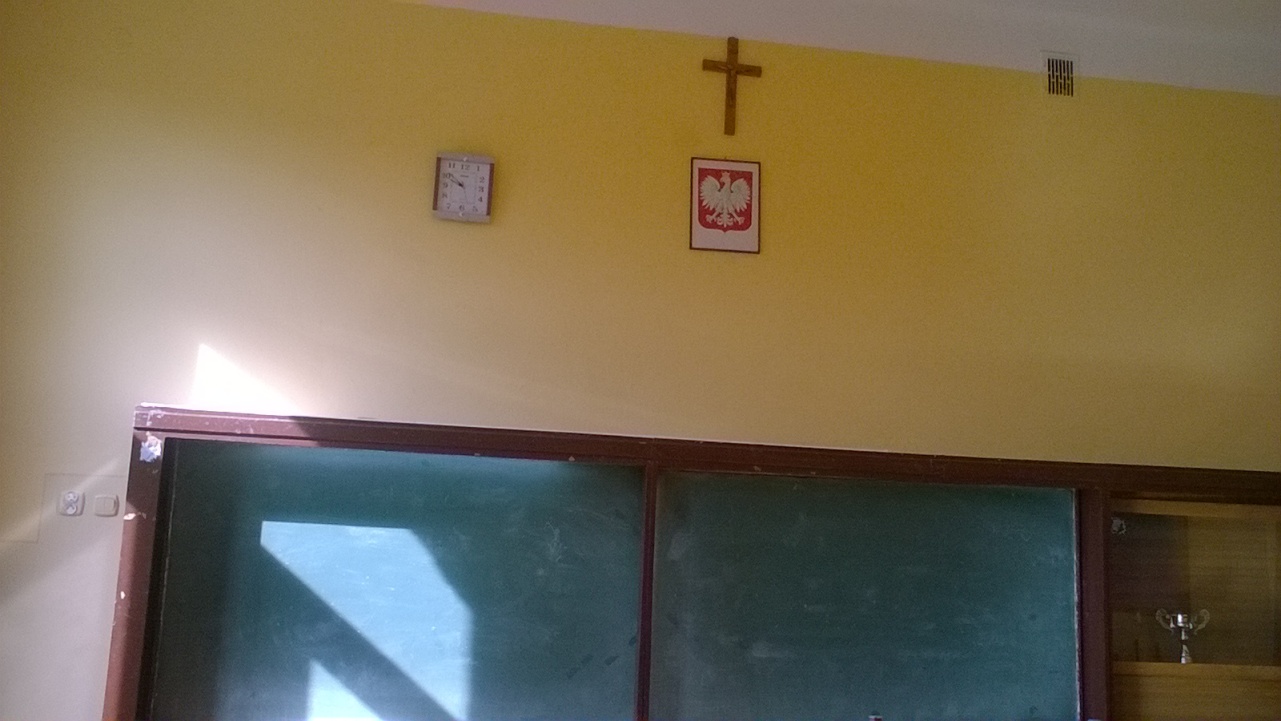 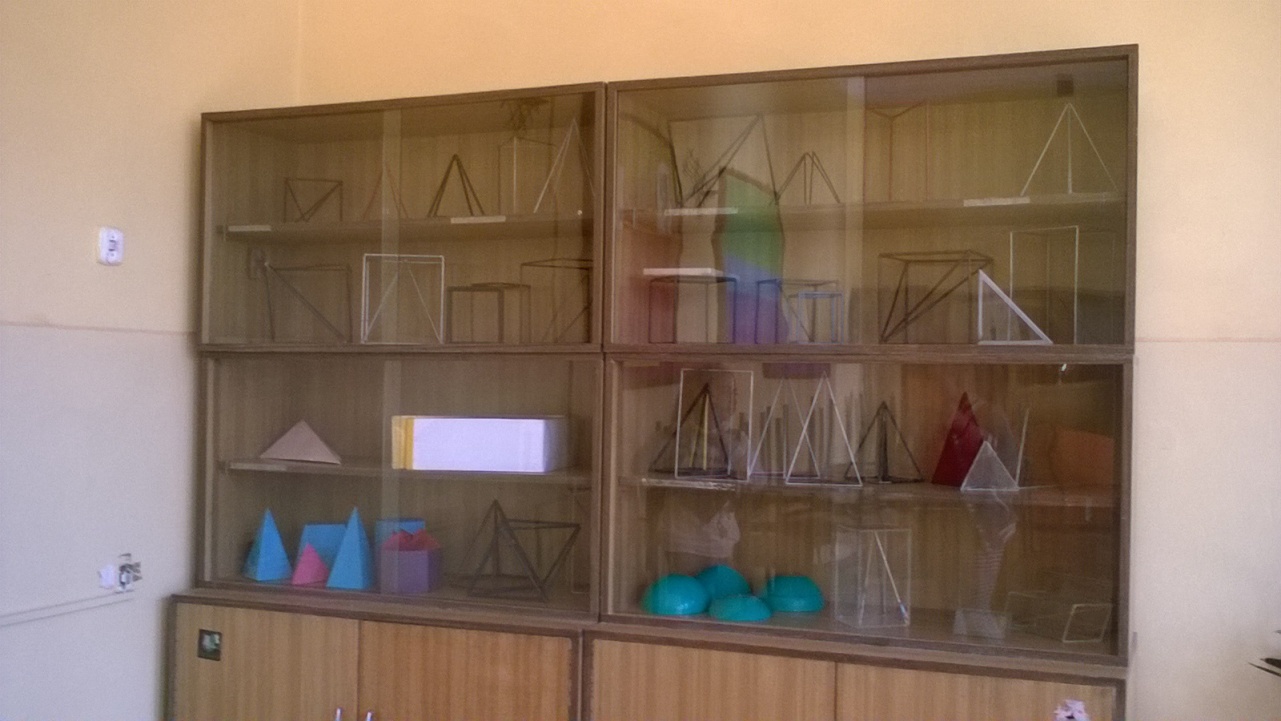 This is Religion Education and Music classroom.
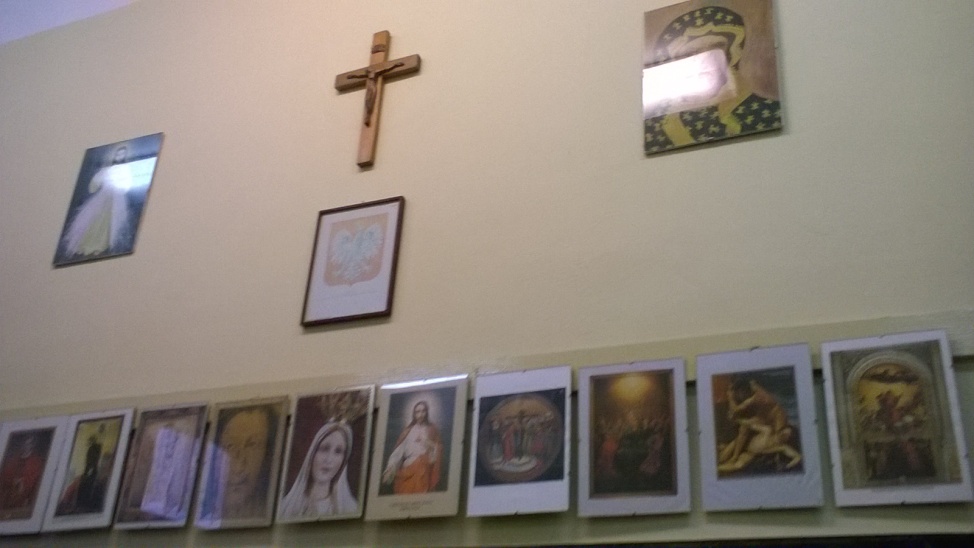 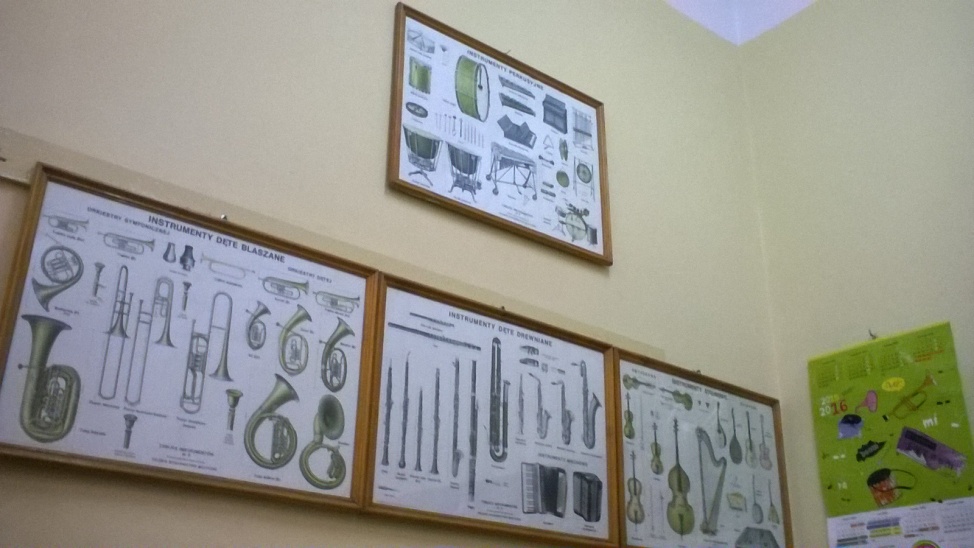 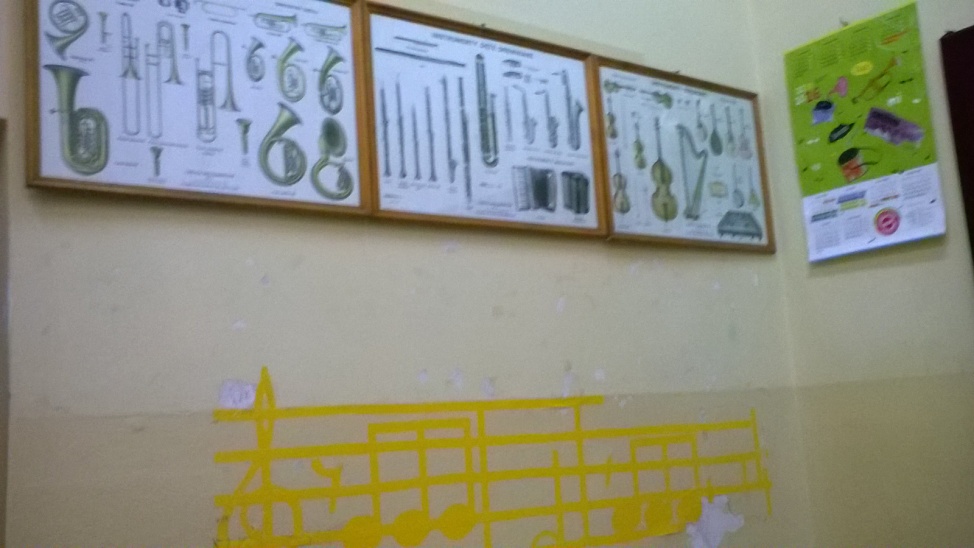 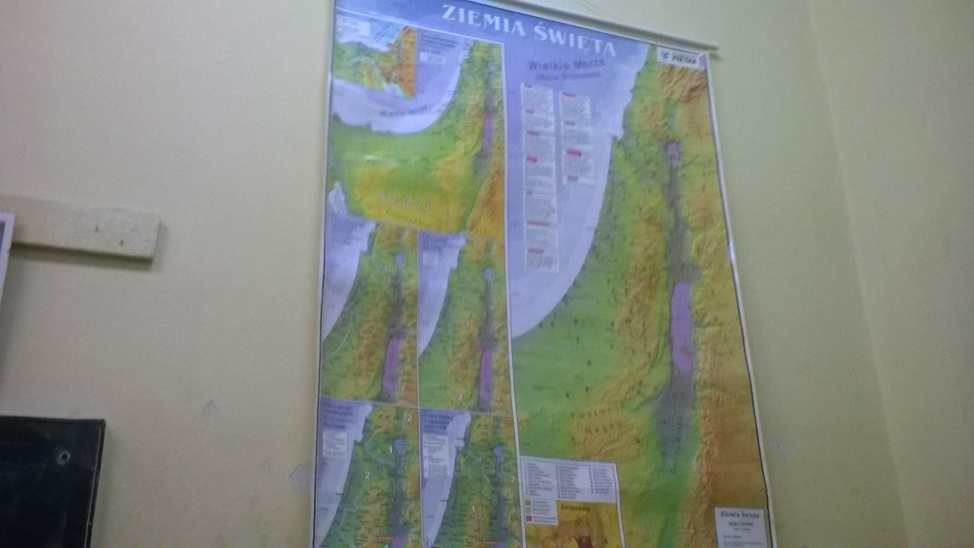 There are Polish classrooms.
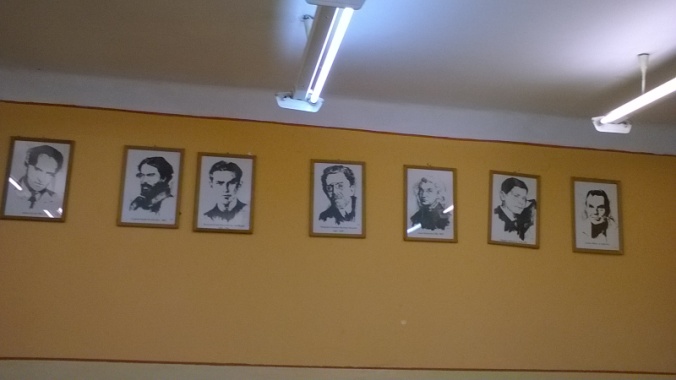 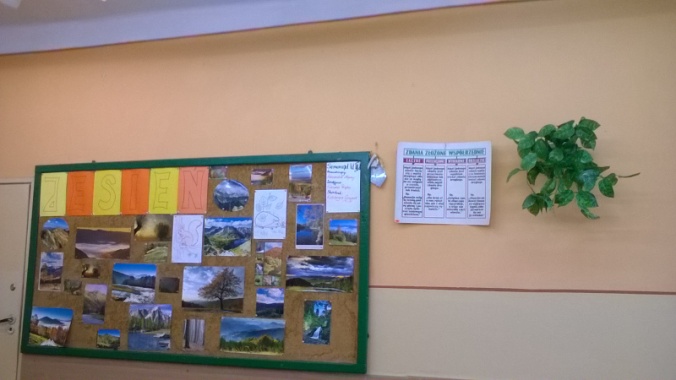 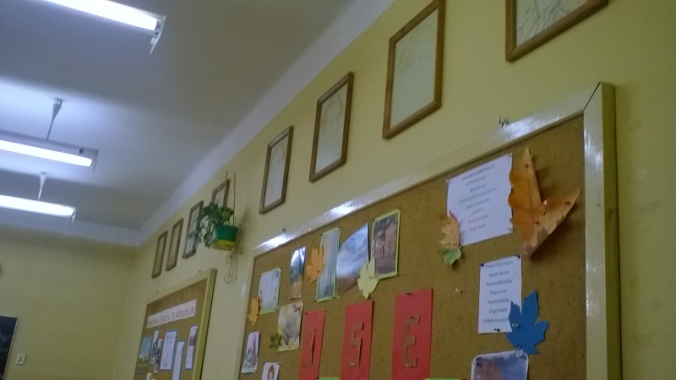 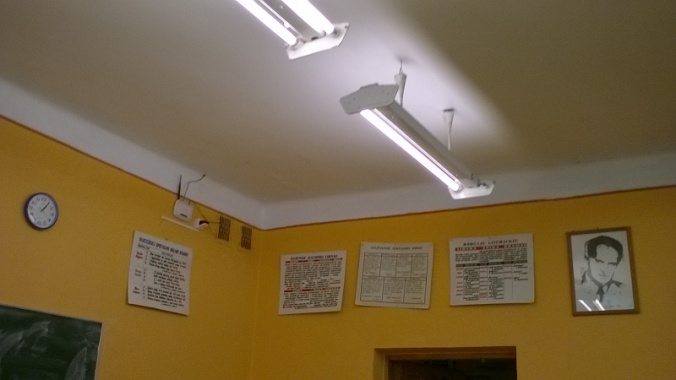 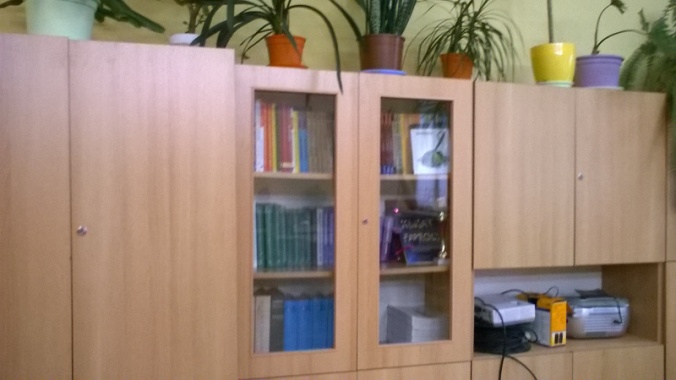 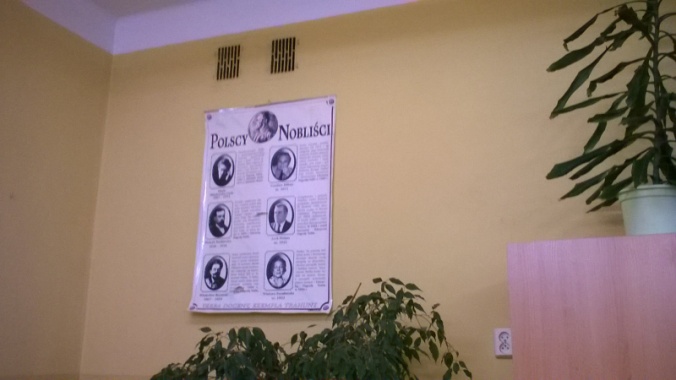 This is Information and Communication Technology classroom.
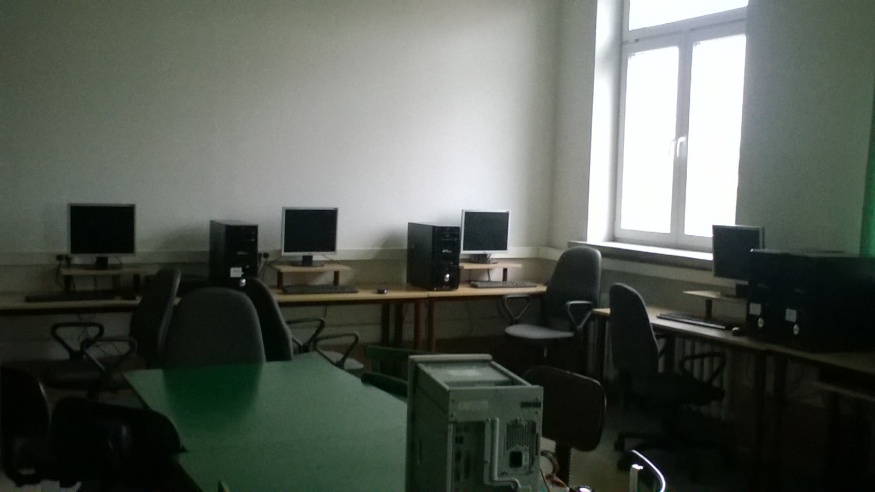 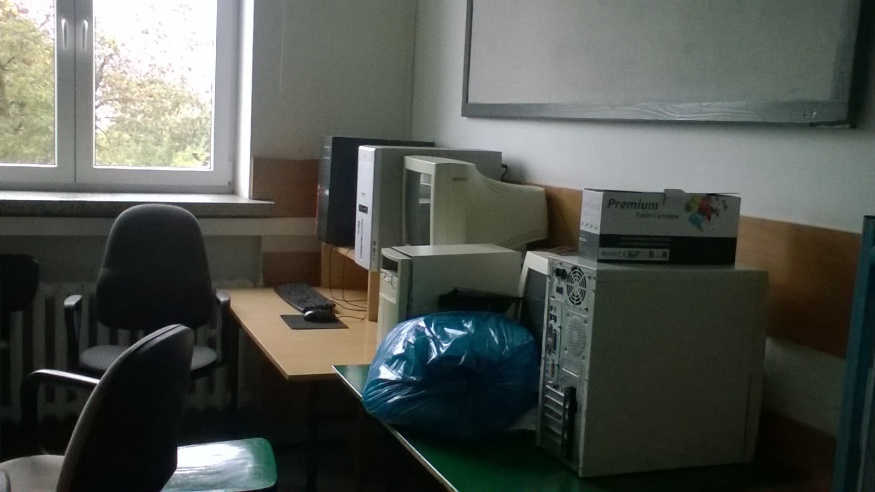 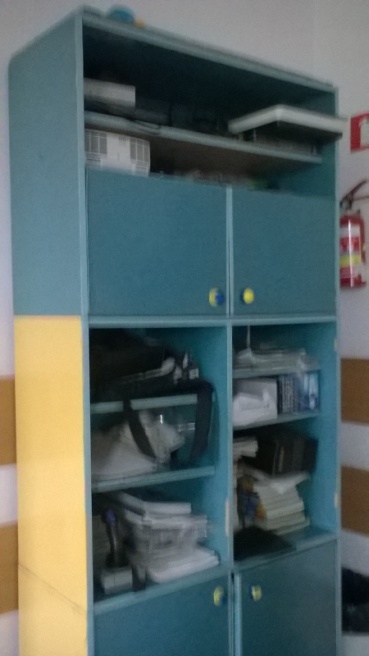 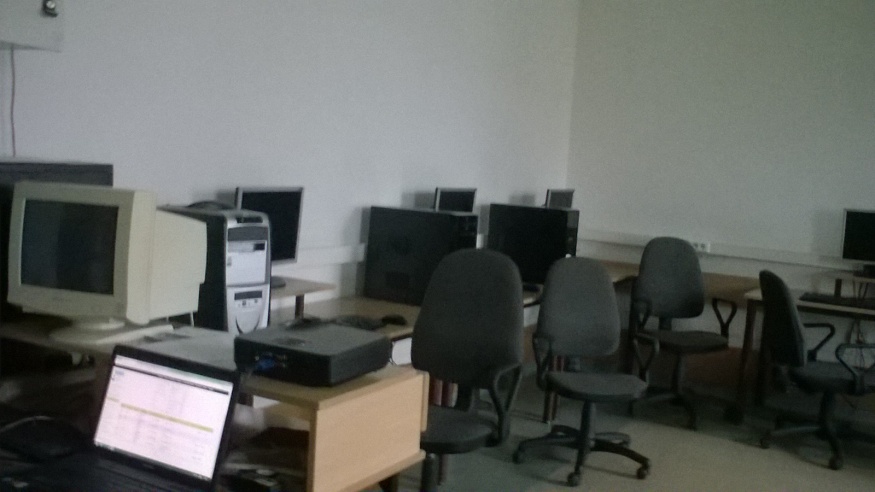 Beata Lichoń kl.2b